GENETICS   -   The study of how _________ are passed from parent to ____________

	TRAIT  =  _________________ of an organism  

	       Ex.  ____________        ____________       ____________________


				      Human cells contain _____ chromosomes.

				            Along the length of the chromosome are
				             ________ of genes.  Each gene codes for
				             one trait (it is like a “_____________”)

				   ___________
traits
offspring
characteristic
shape of nose
height
eye color
46
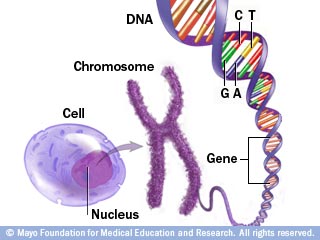 1000’s
recipe
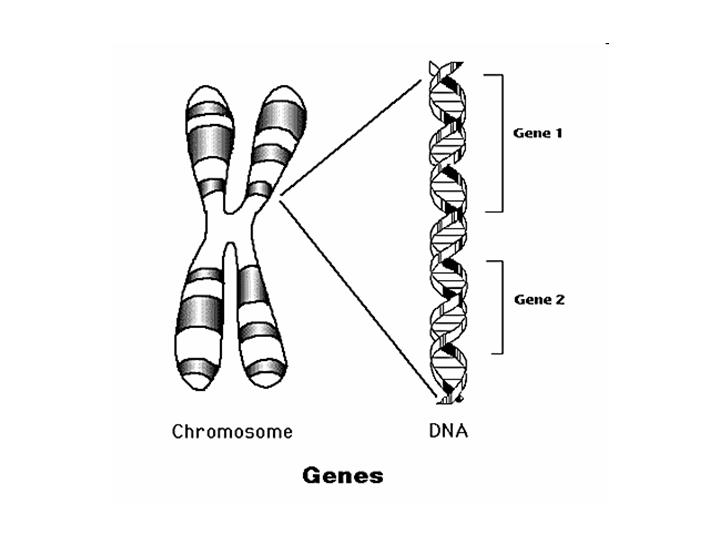 DNA
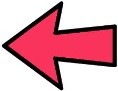 LARGE to SMALL:	The _____________ contains 46 chromosomes.  
		Each chromosome is made of __________. 
		The genes are made of _______.

					DNA					    	           				For some traits, _______ than
						one gene may work together
						to _______________ a trait.
						For example, _______ color
						







           Body cells in an individual can be very 
           _______________ from one another because
           different ___________ are switched on, even
           though all cells contain the same _______.
nucleus
genes
DNA
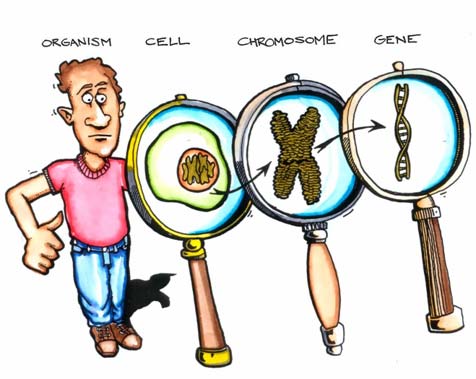 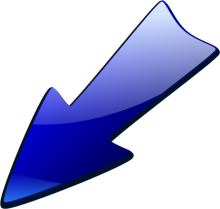 more
determine
eye
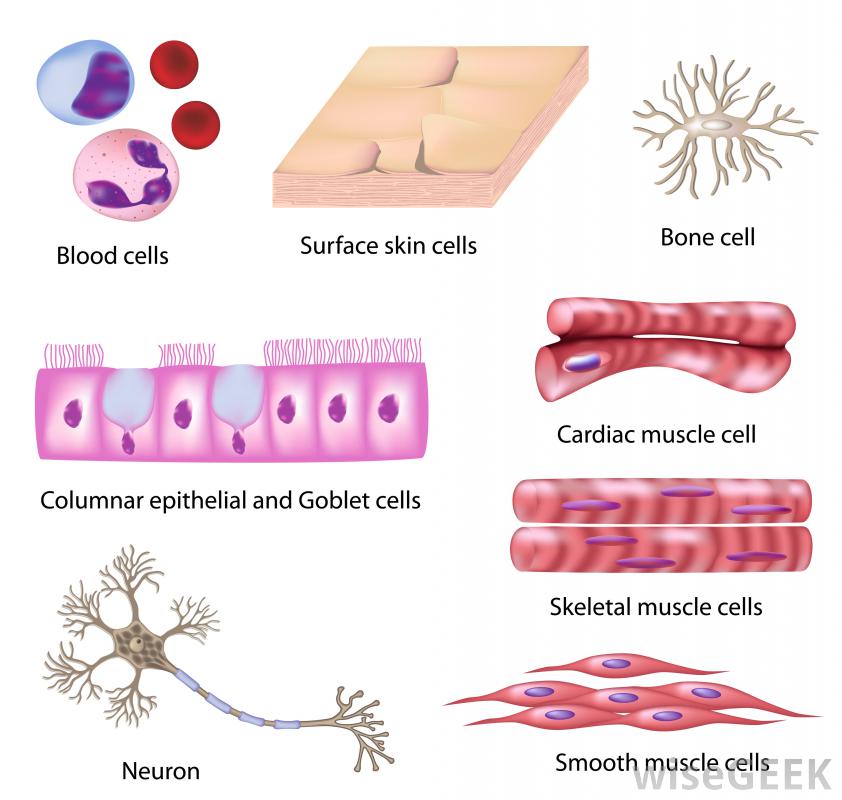 different
genes
DNA
DNA

DNA is the abbreviation for  _______________________________

	DNA is the _____________ material that is _______________ (copied) and 	passed from parent to offspring.  Each person has ____________ DNA


						          When DNA replicates
						           itself, the ________
						           bonds break.





There are 4 _________ (CGAT) that make up the “rungs” of the DNA “ladder.”

           C  always bonds with  _____                 A  always bonds with  _____

     This is because the _________ of C fits with G, and the shape of A fits with T.
Deoxyribonucleic  Acid
replicated
genetic
unique
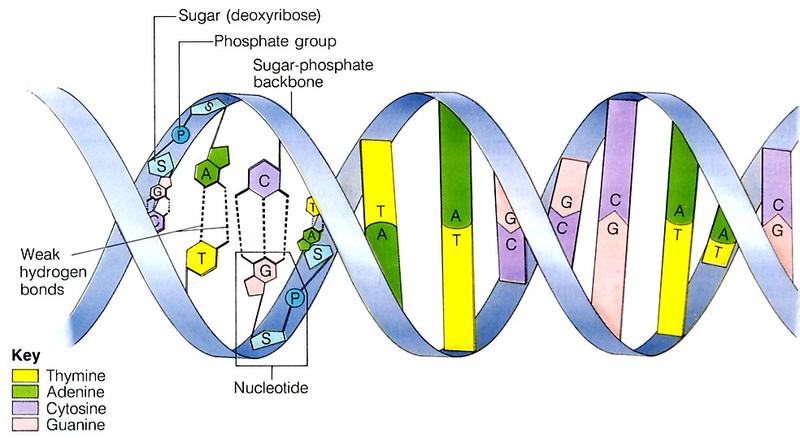 weak
bases
G
T
shape
order
The ___________ of the bases determines the trait:

	   You Try!			Ex.    BLUE EYES	    BROWN EYES

       Fill in the missing BASES				C	             C
       Label one SUGAR and one			T	             T
            PHOSPHATE           				G	             A
	                 					T	             T
    						A                            A
						G	             G


				         

				           Just like the list of ________________ in a
				             ________ determines the food you create
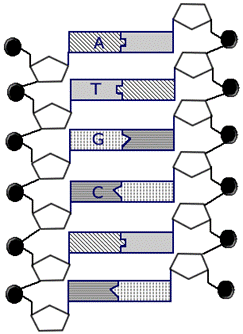 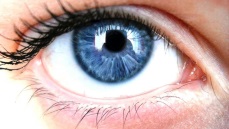 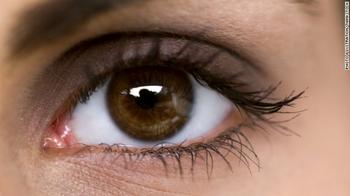 ingredients
recipe
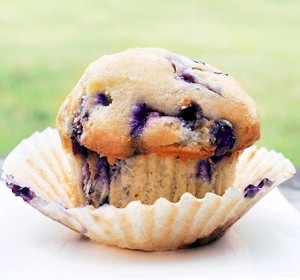 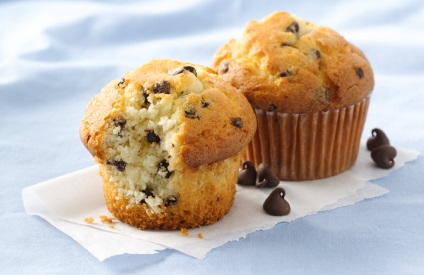 DNA REPLICATION -  Chromosomes replicate (_______) themselves before
				the cell ____________.  Weak bonds ________
		   replication	and the DNA “unzips.”
                                      happens here
                                      









							  
							2 exact _________
							of each chromosome
			    Each side of the DNA acts        	are created
			        as a _____________ for
Each daughter cell gets	               making more DNA
______ copy of each chromosome
copy
break
divides
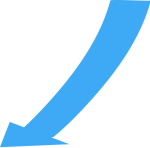 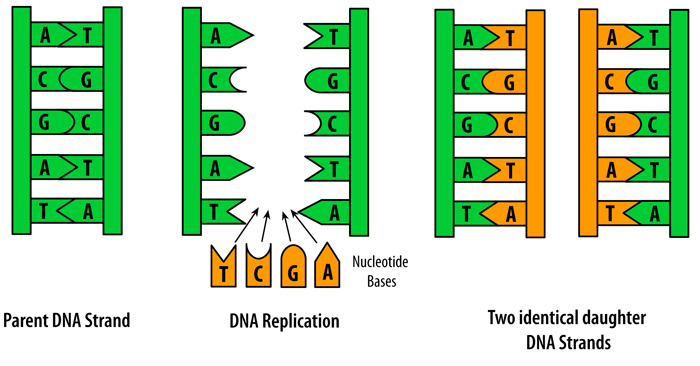 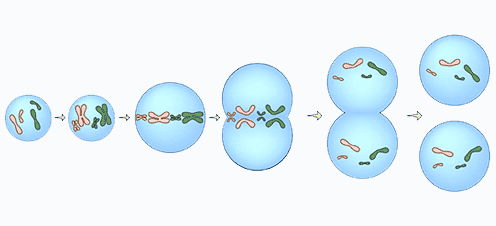 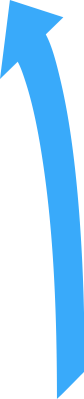 copies
template
one
DNA to PROTEINS

1. DNA is the code for the synthesis of 1000’s of ____________ such as hair, muscle, &___________

2. Proteins are long, folded chains of __________________.  There are _____ different amino acids
	lined up in ________________ sequences.  

					It’s as though you had _____ different beads
					and could make ________ of necklaces.





3. The _____________ of amino acids determines
           the __________ and function of the protein.

           Each _____ bases code for one of the 20
           amino acids.  The amino acids bond and
           fold to make the ____________.
enzymes
proteins
20
amino acids
specific
20
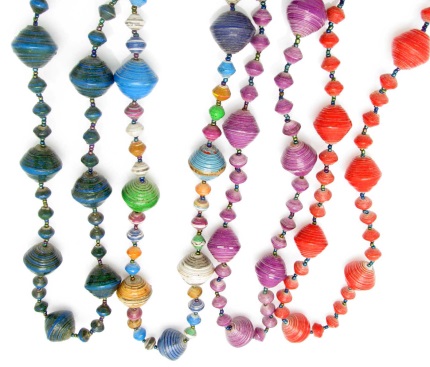 1000’s
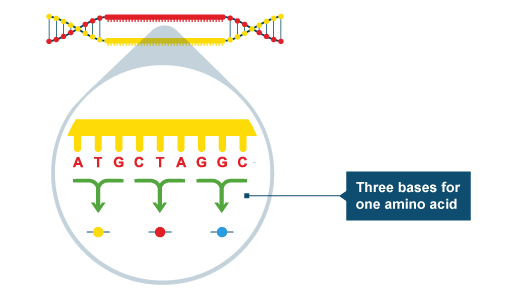 sequence
shape
3
protein
4. Offspring resemble their _____________ 
      				            because they inherit genes that code 
                                                                                  for similar _______________.






5. Each cell is regulated by hormones to _____________ which genes are
          _______________ (“switched on”) and therefore which proteins are _______.

             		             Ex.   MAMMARY GLAND CELLS -  The milk producing ________ 
                                                                        is expressed when the baby breast feeds.


		Ex. HAIR FOLLICLE CELLS – 
		The hair _________ gene is expressed.
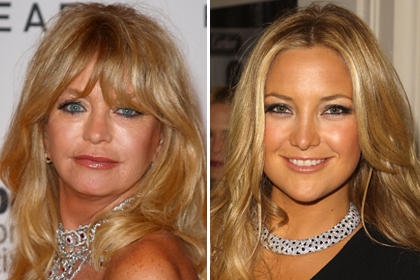 parents
proteins
control
expressed
made
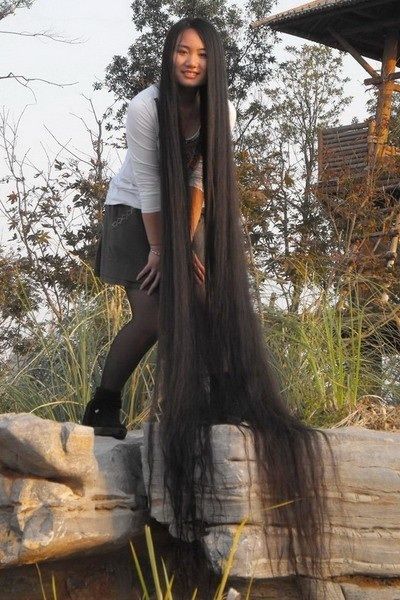 gene
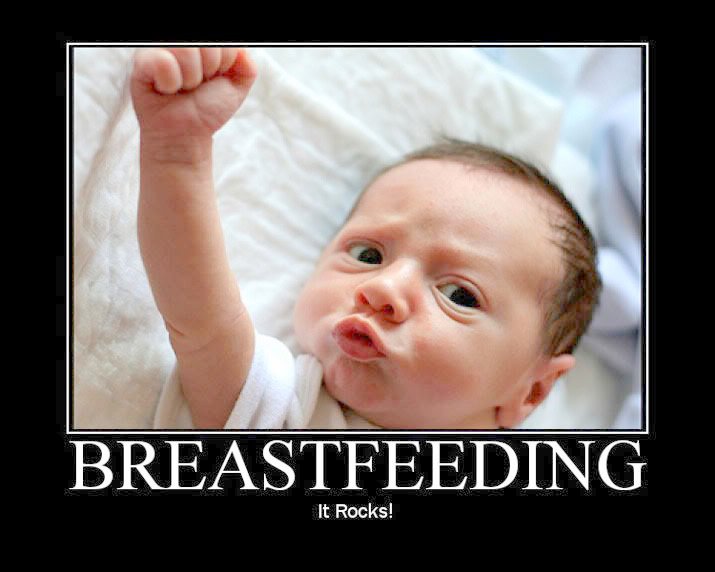 growth
The Genetic Code and Protein Synthesis


1. The DNA code in the nucleus is converted
          into ____________________ (mRNA).


2. The mRNA takes the code to the ____________
           where a protein is made.


3. Each 3 bases sequence in the mRNA is a _______
           for one of the amino acids.


4. The amino acids coded for are assembled into
           a ______________
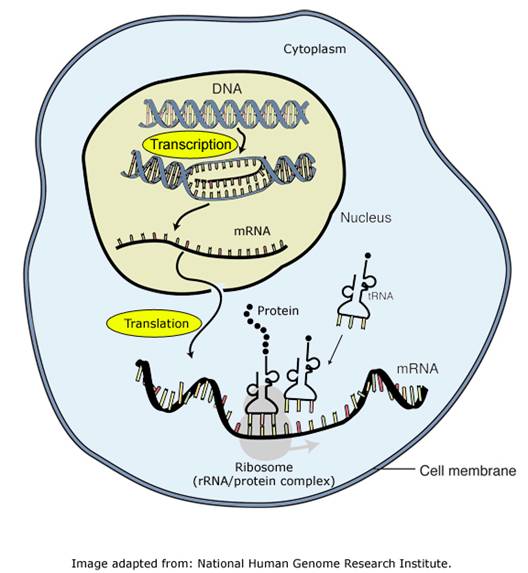 messenger RNA
ribosome
codon
protein
WHAT YOU NEED TO BE ABLE TO DO:




						      **NOTE – In mRNA, the
						        base Uracil (U) replaces
              					        Thymine (T)







 DNA Code:	 CAC    GTG    GAC    AGA    GGA    CAC    CTC	

mRNA Code:	 ___     ___     ___     ___      ___     ___     ___

Amino Acid: 	 ___     ___     ___     ___      ___     ___     ___
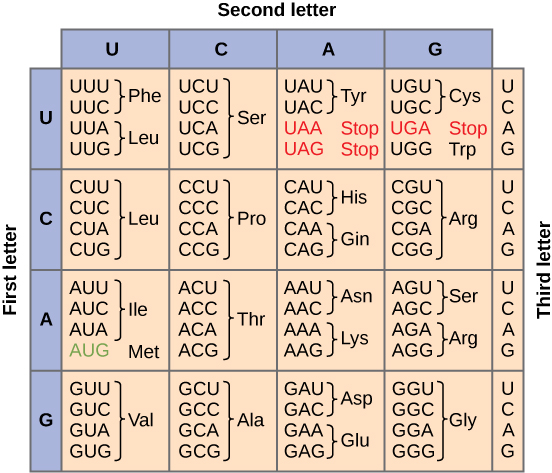 GUG
CAC
CCU
GUG
CUG
UCU
GAG
Ser
Val
Leu
Pro
Val
Glu
His
Mutations

Mutations are caused by alterations or ____________ in the DNA.  Some causes of mutation
    include the radiation from U-V Rays and ___________.  Chemicals in the environment
    like _____________ and cigarette smoke can also mutate DNA.

Altered genes may be passed on to every _________ that develops from it, but only
    mutations in the egg or sperm will get passed on to the _____________.

         EXAMPLES OF MUTATIONS:

         1. CANCER – Uncontrolled cell division of abnormal cells

			2. SICKLE CELL ANEMIA – This is a “Substitution” mutation 			       where the normal base sequence GAA mutates to GTA 			      	       coding for the _______ amino acid.  This causes red blood 			       cells to be sickle, or ____________ shaped rather than
			       round.  These sickled RBC’s don’t carry oxygen well and  			       can get stuck together forming _________.
changes
x-rays
asbestos
cell
offspring
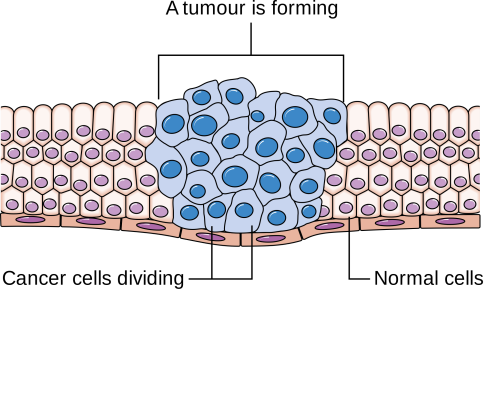 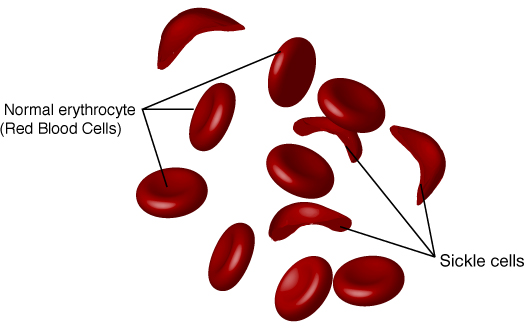 wrong
crescent
clots
many
3. HUNTINGTON’S DISEASE – This is an “Insertion” mutation in which too ______ base        	sequences are _____________ into the DNA.  This causes nerve cells to die	in the _________.










4. “DELETION” mutations are when a ___________ of DNA is lost or deleted.  Some
       	disorders ___________ by deletion are cleft palate and heart defects.
inserted
brain
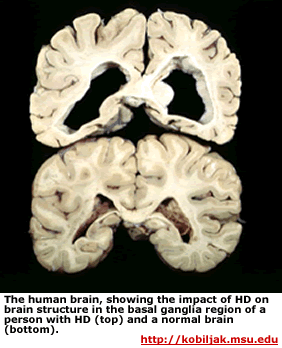 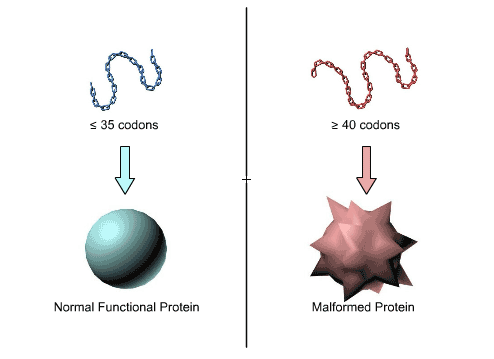 section
caused
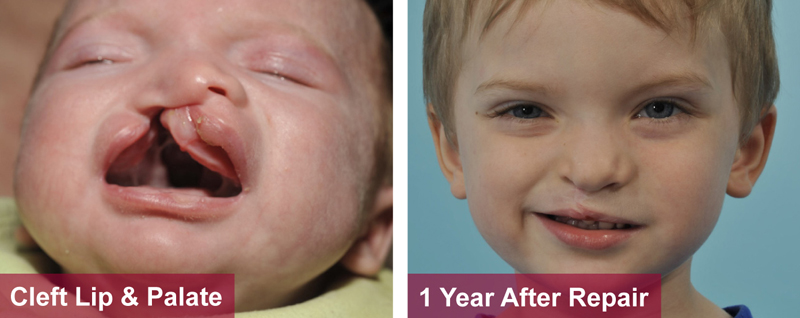 Interaction of Heredity & Environment

     Traits are inherited but their _________________ can be modified, or changed, by
     interactions with the environment.

Examples:

                   (1) IDENTICAL TWINS – The same genes 
                    can be expressed differently due to choices 
                    in ________, exercise, or exposure to toxins.





				(2) TEMPERATURE & FUR COLOR – Siamese cats
				  grow dark fur in _______ areas of their bodies
				  like the nose, ears, and _______, and _________
                                                                        fur in the warm areas like the chest.
expression
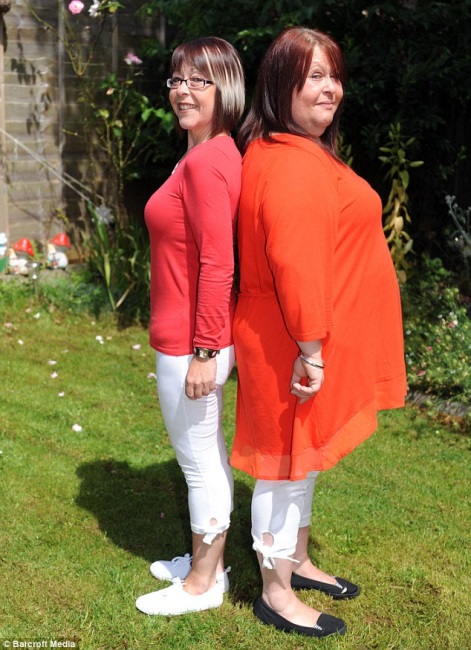 diet
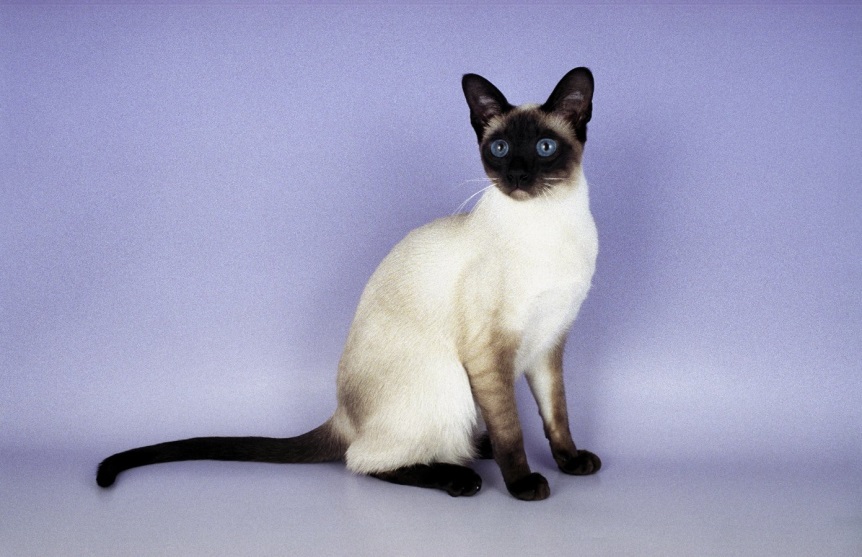 cold
tail
light
temperature
3. TURTLE EGGS – The gender of the turtle is determined by _________________.
				If the eggs are buried in a ________ nest, they will 				develop into ________.  But if the nest is hot, the 				turtles will become ____________.
cool
males
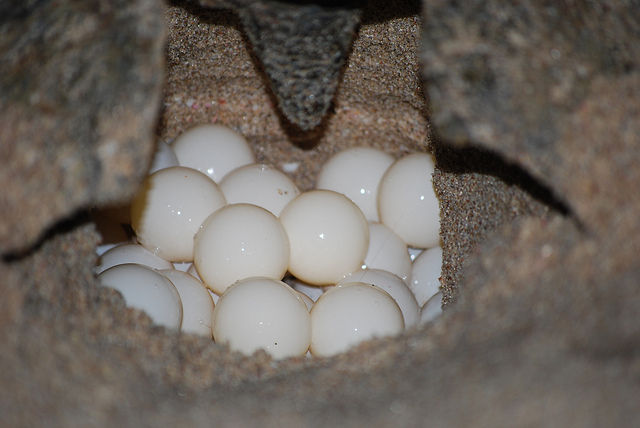 females
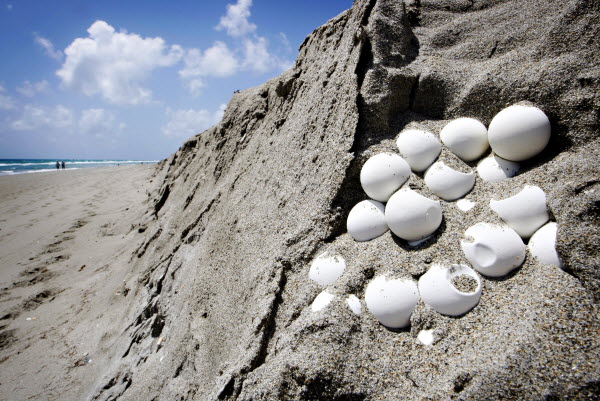 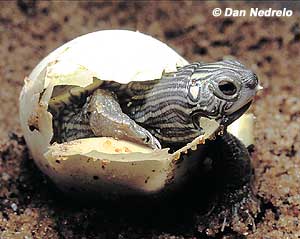 SELECTIVE BREEDING

For 1000’s of years, new ______________ of cultivated plants and domestic ____________
     have resulted from selective breeding for particular __________.  In other words,
     humans have _______________ who will mate with whom.


EX.  (1)  DOG BREEDS – Pure bred dogs are	        (2) AUTUMN BLAZE MAPLE TREE	maintained by mating closely		               Cross- __________________ 
	_____________ dogs. 		                of red maple & silver maple
varieties
animals
traits
selected
pollination
related
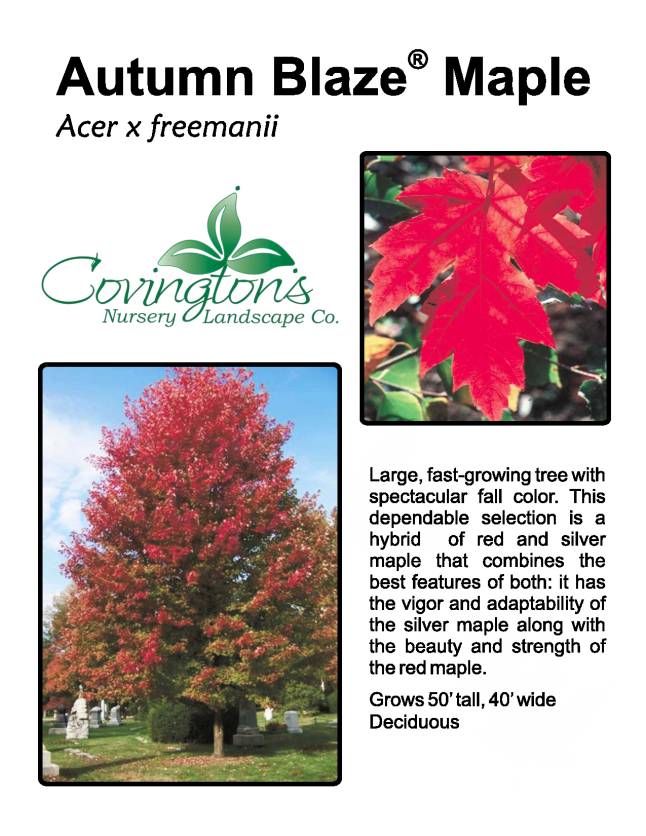 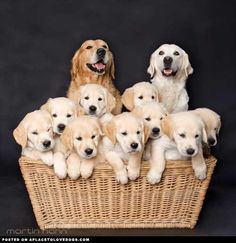 (3) McCOUN APPLES			           (4) RACE HORSES
     Cross-pollination (hybrid) of		   Breeders will mate the ___________
     McIntosh & Jersey Black			   and strongest stallions & mares in
     ____________				   hopes of getting a winner
fastest
apples
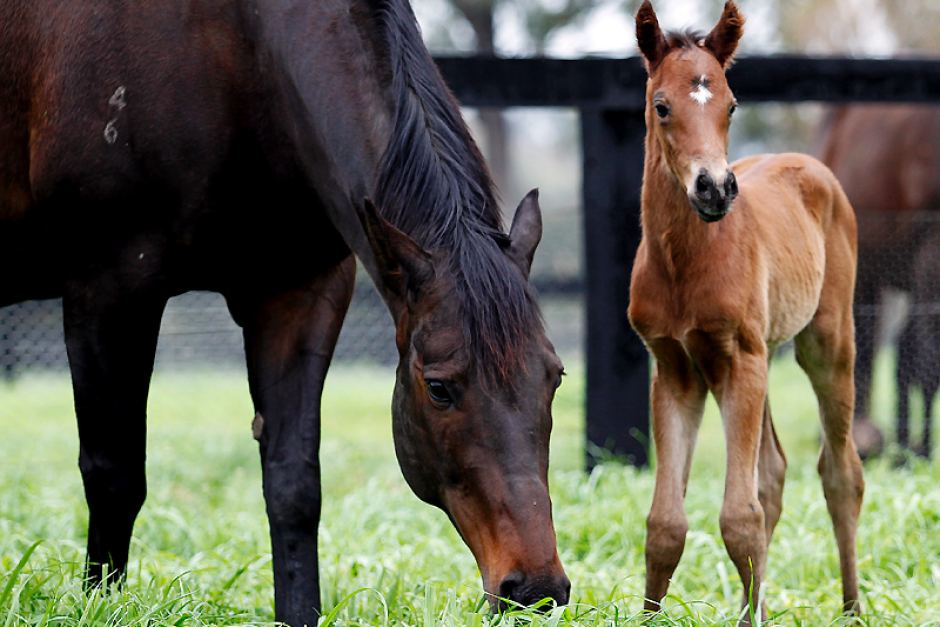 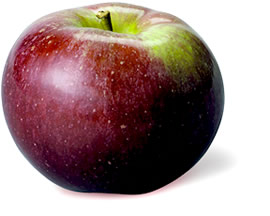 GENETIC ENGINEERING – The science of transferring ___________ from one
                                                        organism to another to bring about desired __________
		             	    and _____________ products.

CLONING – Cloning is useful for making _________ copies of the best animals.
genes
traits
protein
exact
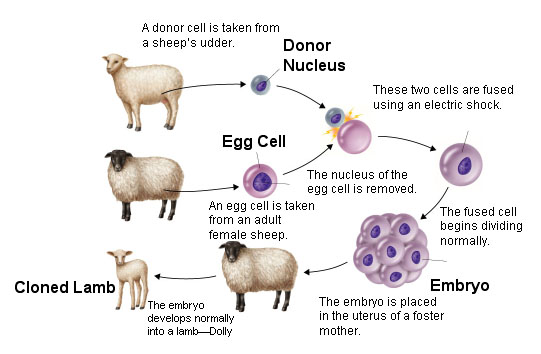 protein
2. PESTICIDAL CROPS  -  A gene that codes for a ____________ that is toxic
			to insects is inserted into crops like corn.  When the
			insects ______ the crops, they ______ from the toxins.
die
eat
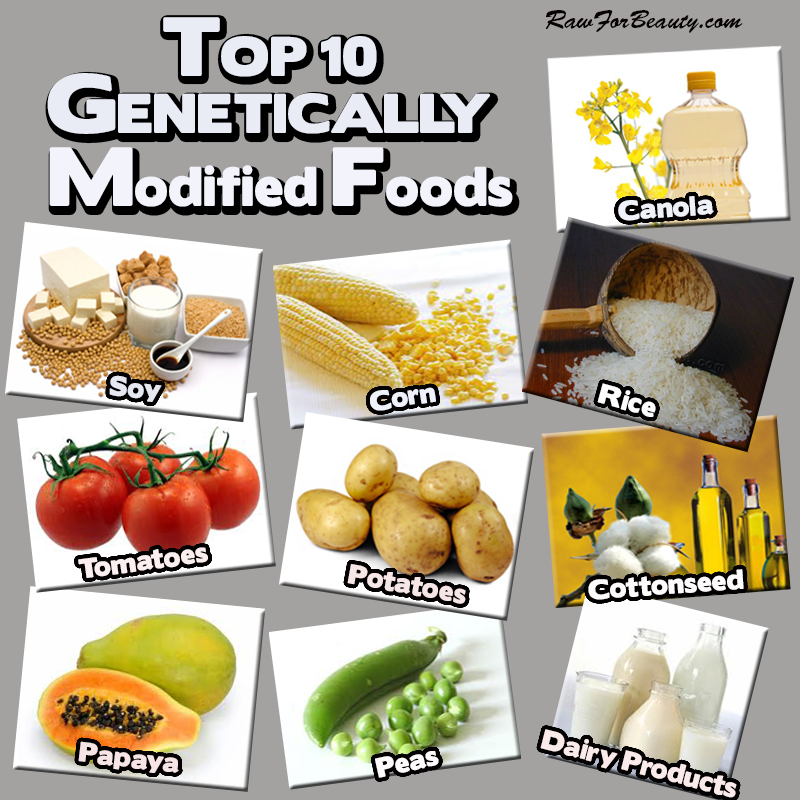 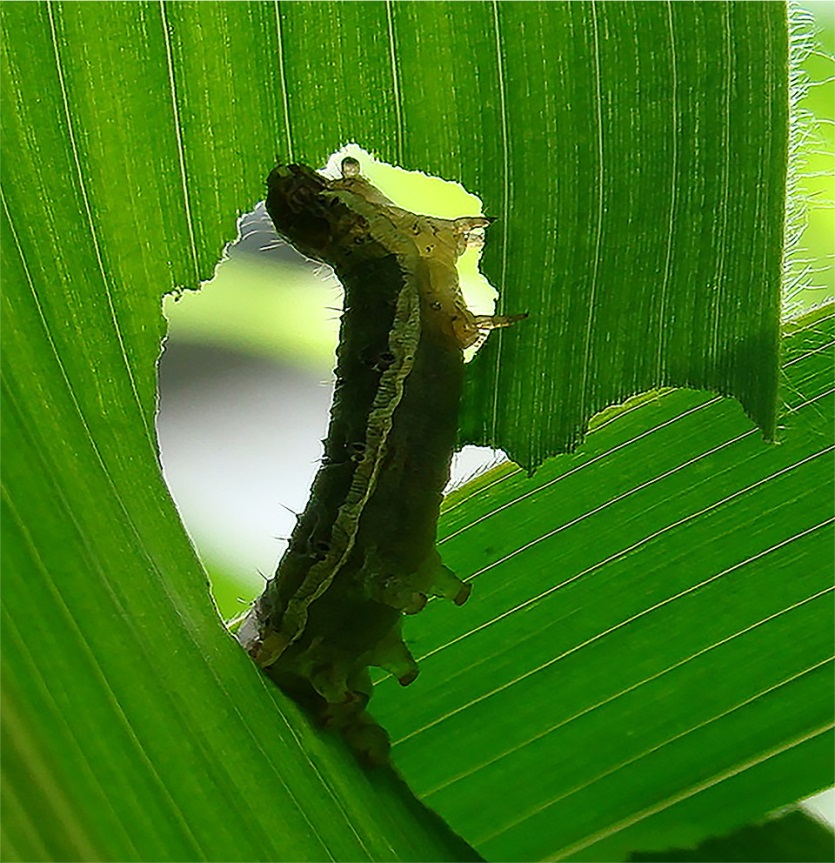 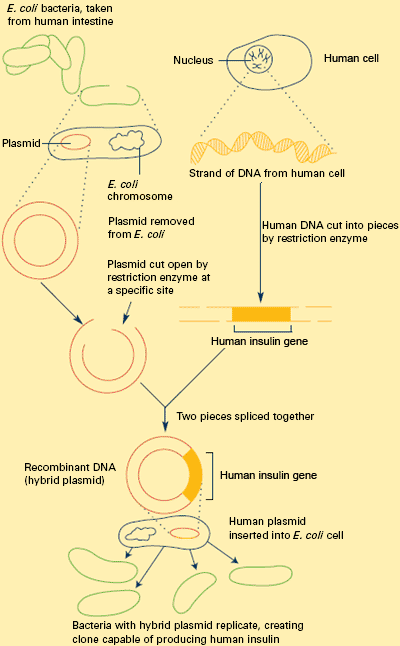 3. RECOMBINANT  DNA

Human genes that code for
needed ___________ such
as insulin are inserted into
bacteria.  ____________ are
used to cut segments of DNA.

The bacteria now start
reading the _______ and 
making the protein in
________ quantities.  

Each time the bacteria 
reproduces, the gene gets
passed on to the ________
cells and they start making
more insulin.
proteins
enzymes
gene
huge
new
Sex Determination in Humans

The sex chromosomes in a human ________________ the sex of the baby.


					           WHAT IS THE PROBABILITY OF
					               HAVING A BOY OR A GIRL?

					                               ______ %

							
						          Mom’s Eggs


                                                                                                                                                   50%  
								       Girls
                                                                            Dad’s
   XX = ___________                                       Sperm
								        50%
   XY = ___________        _____                                                                                             Boys
                                      chromosomes
determine
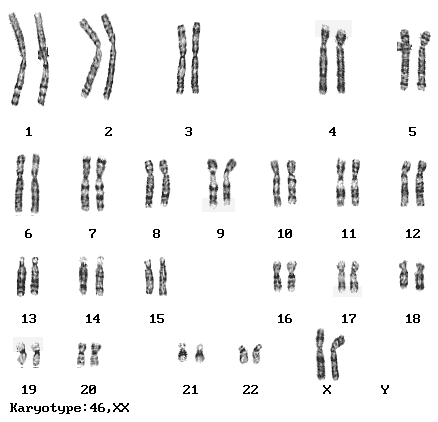 50
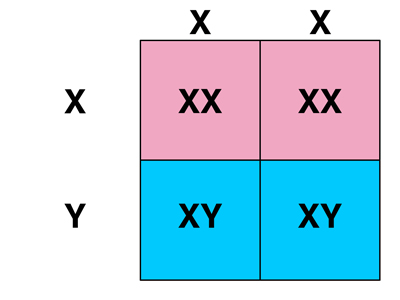 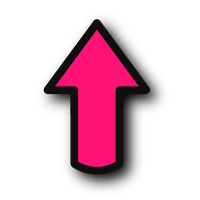 female
sex
male